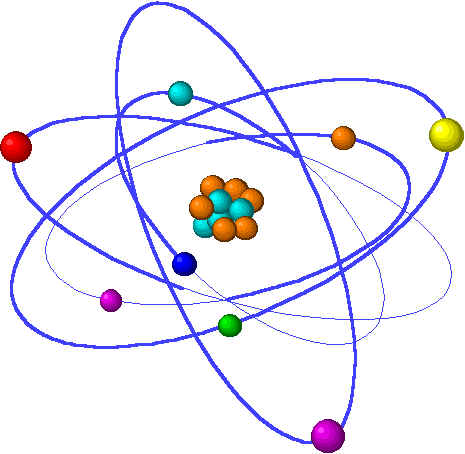 Lecture 4: Aqueous solution chemistry
Lecture 4 Topics			 	       			Brown, chapter 4
1.  Solutes & solvents		       	 					4.1
 Electrolytes & non-electrolytes
 Dissociation

2.  Solution concentration & stochiometry	        				4.5 – 4.6
 Molarity & interconversion
 Dilution

     Types of aqueous chemical reactions
3.  Precipitation reactions		       				4.2
 Complete ionic equations

4.  Neutralization reactions	       					4.3
 Acids & bases
 Neutralization reactions
 Non-hydroxide bases produce gases 
 Titration                                                    			4.6
 
 Summary of complete ionic equations
 
5. Reduction & oxidation reactions					4.4
 Oxidation numbers
 Oxidation of metals by acids & salts
 Activity series
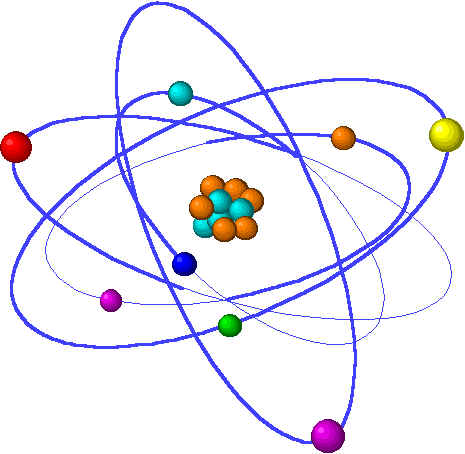 Precipitation reactions: solids from solutions


Unpredictable, so use the solubility chart.
Complete & net ionic equations describe the action.
Acids cause precipitates to dissociate.
[Speaker Notes: The general process of advancing scientific knowledge by making experimental observations and by formulating hypotheses, theories, and laws.
It’s a systematic problems solving process AND it’s hands-on….. Experiments must be done, data generated, conclusions made.
This method is “iterative”; it requires looping back and starting over if needed. [Why do you think they call it REsearch?] Often years, decades or more of experiments are required to prove a theory.
While it’s possible to prove a hypothesis wrong, it’s actually NOT possible to absolutely prove a hypothesis correct as the outcome may have had a cause that the scientist hasn’t considered.]
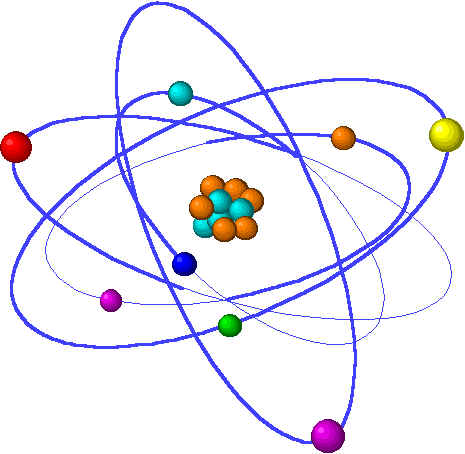 Types of aqueous chemical reactions
Precipitation
Acid-base
Oxidation-reduction
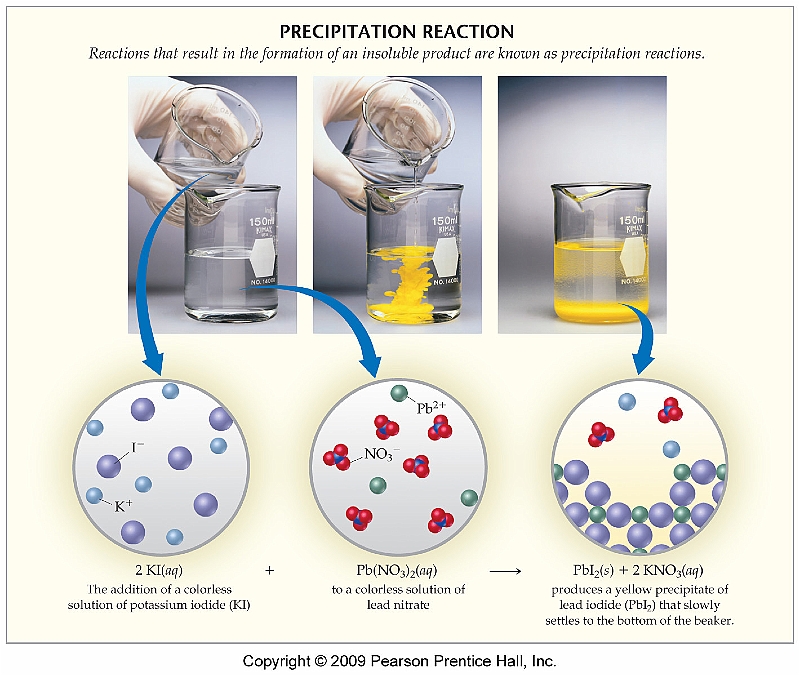 p. 124-6
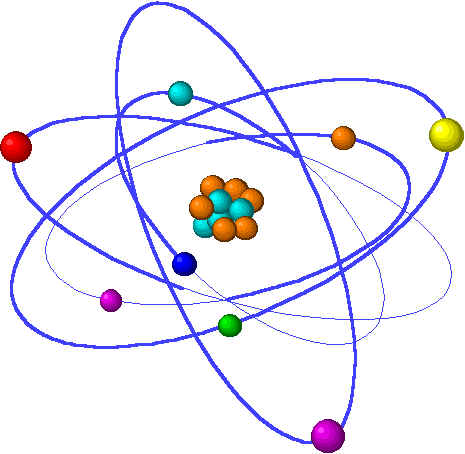 Precipitation: They just can’t let go!
Precipitation:
2 clear ionic solutions are mixed and form a solid product that ‘precipitates’ (or falls out) of solution & settles to the bottom
But we just learned that ionic compounds dissociate in water! Why don’t these ionic compound stay in solution?
Some ionic pairs are so strongly attracted to each other that they don’t dissociate in water. (The Romeo & Juliet of ions!)
How do we know which pairs suffer from this amazing attraction? 
Use the solubility table!
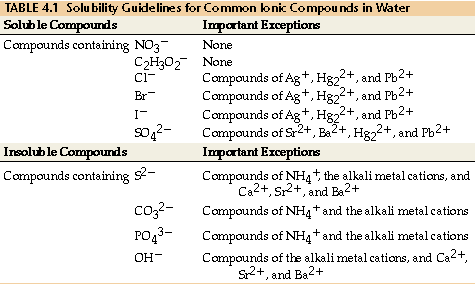 This table is arranged by ANION.So find the anion of the productthat will be formed by your rxn.Upper half: anions produce solubleproducts unless with Ag, Hg, Pb.Lower half: anions produceinsoluble products (or precipitates)unless with the cations listed.

Alkalai = column 1A
Alkalai earth = column 2A
p. 126-8
Mg(NO3)2(aq) + 2NaOH(aq)		           Mg(OH)2(ppt) + 2NaNO3(aq)
Ag(NO3)(aq) + KCl(aq)		                        AgCl(ppt) + KNO3(aq)
2Na(C2H3O2)(aq) + K2CO3(aq)	          Na2CO3(aq) + K2(C2H3O2)(aq)So this last rxn does NOT produce any precipitates.
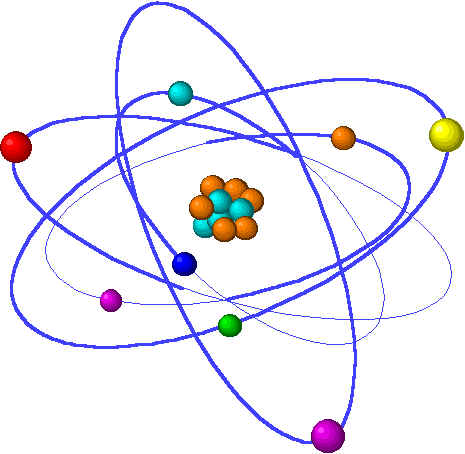 Examples: precipitation reactions
Predict the products & balance the equation. 
Do any products precipitate?
Predict by exchange & use the solubility table!
Pb(NO3)2(aq) +   Kl (aq)
2
PbI2 (s)  + 2KNO3 (aq)
Mix Mg(NO3)2 and NaOH.


Mix AgNO3 and KCl.

Mix NaC2H3O2 and K2CO3.
p.125-6
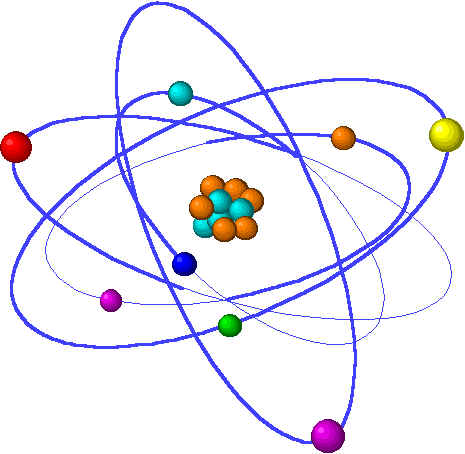 Complete ionic equations
To write a complete ionic equation, dissociate all of the soluble ionic compounds, leaving only the solids (or precipitates) together.
Pb(NO3)2(aq) + 2Kl (aq)	          PbI2 (s/ppt)+ 2KNO3 (aq)
Pb+2 (aq) + 2NO3-1(aq) + 2K+1 (aq) + 2l-1(aq)	         PbI2 (s/ppt)+ 2K+1 (aq) + 2NO3 (aq)
Pb+2 (aq) + 2NO3-1(aq) + 2K+1 (aq) + 2l-1(aq)	          PbI2 (s/ppt)+ 2K+1 (aq) + 2NO3 (aq)
CIE
Pb+2 (aq) + 2l-1(aq)	            PbI2 (s/ppt)
Net ionic equation
Ions that are found in exactly the same form on both sides of the equation are
spectator ions. These ions don’t participate in the formation of the insoluble (ppt) product, rather they just dissociate, and then hang out and watch the action. 
 Spectator ions cancel out, just like identical terms in a mathematical operation.
 The net ionic equation is left, describing what’s really going on in the reaction;    
      describing the real changes occurring.
Predict products, balance the equation, write complete & net ionics:
      BaCl2 + K2SO4          
      Fe2(SO4)3 + LiOH
Ba+2 + 2Cl-1 + 2K+1 +  SO4-2 --> BaSO4(ppt) + 2K+1 + 2Cl-1
2Fe+3 + 3SO4-2 + 6Li+1 + 6OH-1 -->  6Li+1 + 3SO4-2 + 2Fe(OH)3(ppt)
p.127-9
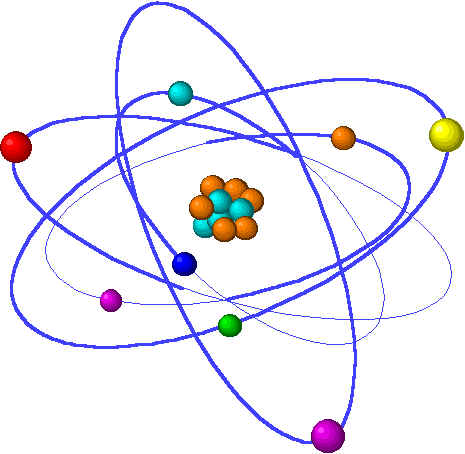 Can anything break up precipitates?
While water has no effect on precipitated solids, acids can breakthem up into ions again.
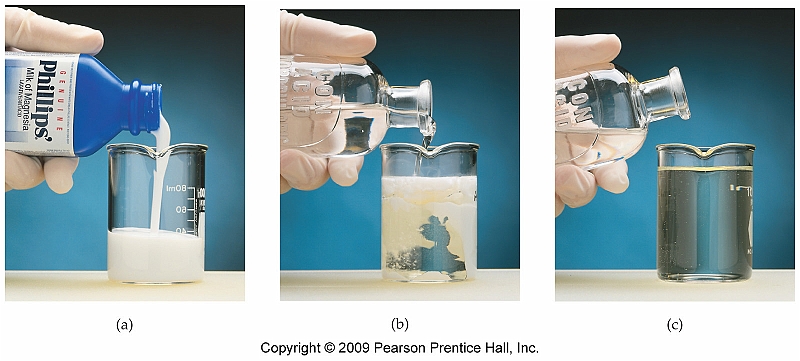 p.133